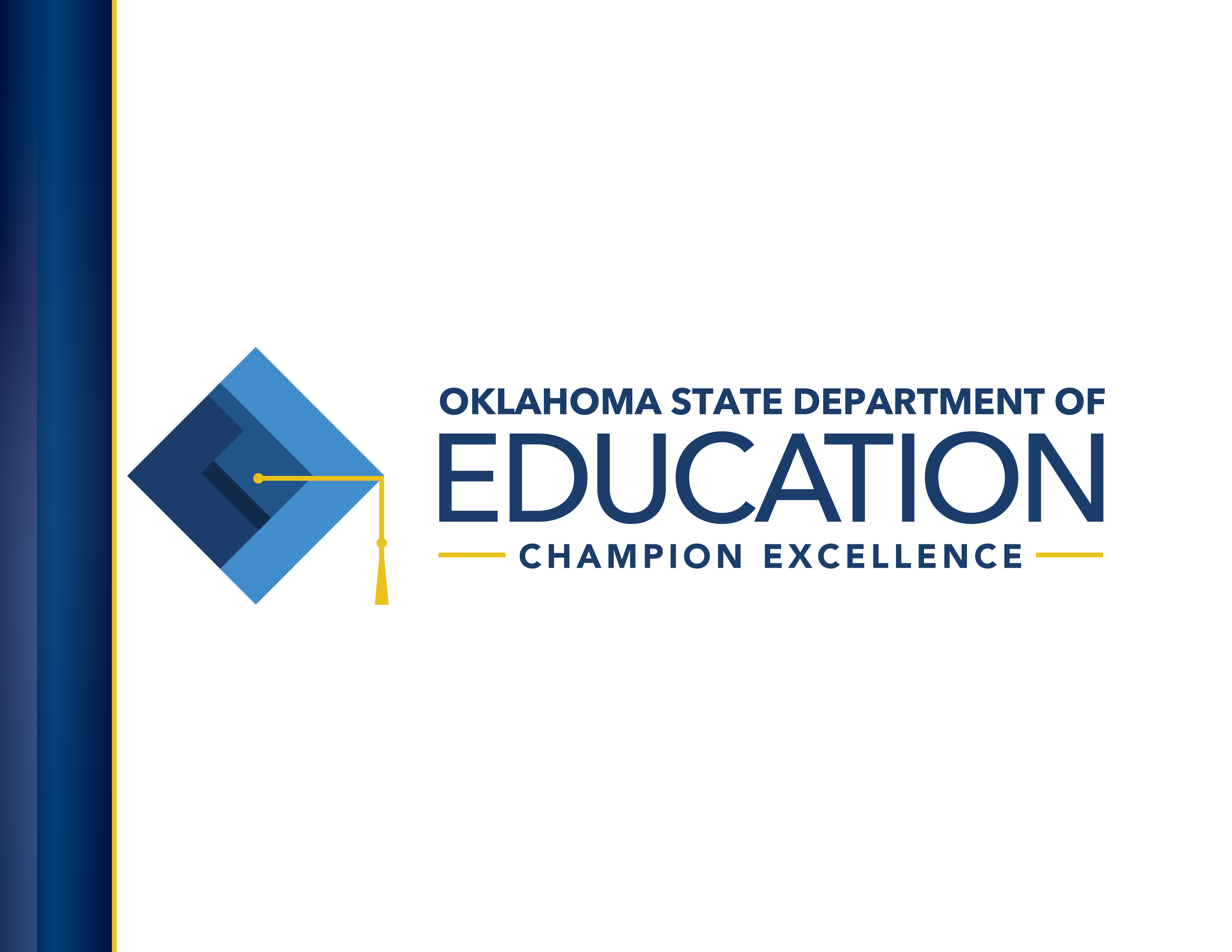 Idea B State Advisory Panel
Thursday, June 1, 2017
801 East 91st Street
Tulsa, Oklahoma
Tulsa Tech Conference Center (Riverside Campus)
12:30 p.m. - 4:00 p.m.
Agenda
12:30 – 1:00:  Registration
1:00 – 2:15:    A. Welcome and OSDE Updates 
2:15 – 2:30:    Break
2:30 – 3:15:    B. Sub Committee Reports
				   	C. Workgroup Reports
				   	D. OSDE actions regarding recommendations
3:15 – 3:45	E.  Panel activities for 2017-2018
3:45 – 4:00	F.  New member recruitment
4:00: 		   	Adjourn
3
Handbook Review Committee
May 30th
Handbook Suggestion Forms
Chapter 4 – Individualized Education Programs 
Chapter 5 – Least Restrictive Environment
Chapter 7 - Reevaluations
June 2nd
Chapter 3 – Initial Evaluation and Eligibility 
Chapter 12 – Discipline
Early Childhood 
June 6th 
Chapter 8 – Charter Schools
Chapter 9 – Private Schools
Chapter 11 – Procedural Safeguards
Chapter 14 – Transfers, IEP Service Agreements, and Move-In Students
4
Legislation
HB 1693 – Updates the A-F school accountability system to reflect requirements of the Every Student Succeeds Act. It requires the report to include grades for each indicator separately and an overview grade. It further defines the indicators to be included in the accountability system, requiring the academic indicators to make up at least 70% of the overview grade. Effective July 1, 2017. (Signed by Gov April 28.)
5
Legislation
HB 1760/SB 84 – Makes permanent the requirement that students who have not obtained automatic promotion to fourth grade be evaluated by a Student Reading Proficiency Team for probationary promotion. Requires students who score limited knowledge on the statewide assessment, who have not previously met RSA benchmarks, to be evaluated by a team for promotion or retention beginning in 2017-2018. Requires data to be collected regarding students who were retained and students who were promoted. Effective May 5, 2017. (Signed by Gov May 5.)
Legislation
HB 1790 – Allows school districts to offer a remediation course to students who score below a 19 on the ACT. Effective November 1, 2017. (Signed by Gov April 24.)
HB 1206 – Allows a certified special education teacher who has not completed an approved program in elementary or early childhood education, but who has passed the subject area exam, to be certified to teach that subject in special education settings only. Effective November 1, 2017. (Signed by Gov April 24.)
Legislation
HB 1755 – Allows out-of-country certification documentation to be evaluated by an educational credential evaluation service approved by the State Department of Education. Effective July 1, 2017. (Signed by Gov April 24.)
HB 1957 – Removes the two-year work experience requirement for teachers enrolled in an alternative certification program. Effective July 1, 2017. (Signed by Gov April 24.)
Legislation
SB 0029 – Allows a school board the option of not seeking a new criminal history record check for an individual who has obtained certification (meaning they had a criminal history record check at the time of certification) from the State Department within the previous twelve months. Effective July 1, 2017. (Signed by Gov May 3.)
Legislation
SB 0428 – For three years beginning July 1, 2017, those who have retired as active classroom teachers and who have not been employed by any public school for at least one year postretirement will be eligible to be re-employed as an active classroom teacher with no limitations on earnings. This provision is in effect for a period of three years. Effective July 1, 2017. (Signed by Gov May 15.)
Legislation
SB 0244 – Requires each virtual charter school board to adopt an attendance policy by July 1, 2018, which may allow attendance to be a proportional amount of the required attendance policy provisions. States that a student is considered in attendance for a quarter if they 1) complete instructional activities on at least 90% of the days 2) is on pace for course completion, or 3) completes no less than 40 instructional activities within the quarter. Effective January 1, 2018. (Signed by Gov May 12.)
Legislation
HB 2155 – Requires the State Board to adopt a system of statewide Individual Career Academic Plans (ICAP). Beginning in 2019-2020, students entering ninth grade must complete an ICAP in order to graduate. ICAPs for each student will include career and college interest surveys; postsecondary and workforce goals; progress toward said goals; academic progress; and experience in work environment activities. Effective November 1, 2017. (Signed by Gov May 2.)
Legislation
SB 301 – Exempts students who were in out-of-home placement with DHS, who were adopted while in DHS custody, or who were in out-of-home placement with the Office of Juvenile Affairs to be exempt from the requirement to spend the prior school year in attendance at a public school in order to participate in the Lindsey Nicole Henry Scholarship program. Effective September 1, 2017. (Signed by Gov May 12.)
Legislation
HB 2008 – Creates the Dyslexia and Education Task Force, which is directed to create a handbook to guide schools, students and parents in identifying, intervening and supporting students with dyslexia. The task force will have 20 members including the Superintendent of Public Instruction. Appointments must be made by September 1, 2017. The task force must issue a report of its findings to the Legislature and Governor by December 1, 2018. Effective May 15, 2017. (Signed by Gov May 15.)
Legislation
HB 1789 – Requires training for prospective teachers in order to meet the needs of students with dyslexia, including strategies for instruction, assessment and intervention. The training will be informed by reports and groups such as the Report of the National Reading Panel, the Response to Intervention guidelines, the Council for Exceptional Children, the International Dyslexia Association, the International Literacy Association, the National Council of Teachers of English and the National Association for the Education of Young Children. Effective July 1, 2017. (Signed by Gov April 24.)
Legislation
HB 1623 – Prohibits schools from using corporal punishment on students identified to have “the most significant cognitive disabilities” according to criteria established by the State Department of Education unless addressed in an IEP. Effective November 1, 2017. (Signed by Gov May 10.)
Legislation
SB 0045 – Authorizes the OSDE to contract directly with educators for services, when it needs the expertise and qualifications of a certified educator, without being subject to state competitive bidding requirements. Effective July 1, 2017. (Signed by Gov April 24.)
Legislation
SB 0014 – Creates the Oklahoma License to Educate License Plate, the fees from which will be deposited in the Oklahoma Teacher Recruitment Revolving Fund (created in SB 0015). Effective November 1, 2017. (Signed by Gov April 25.)
Legislation
SB 0015 – Directs the OSDE and the State Regents to develop a teacher recruitment program, emphasizing (but not limiting to) high school and undergraduate students, mid-career and retired professionals, retired or honorably discharged military personnel, and members of underrepresented gender and ethnic groups. The program will be financed by the Oklahoma Teacher Recruitment Revolving Fund, which will get its funds from the Oklahoma License to Educate License Plate fees. Effective July 1, 2017. (Signed by Gov May 1.)
Monitoring
Revising General Supervision System
Revising Determinations
Compliance Indicators
Results Driven Accountability (Performance Indicators)
LEA Risk Assessment
LEA Risk to SEA
Risk Score
20
IDEA Budget for FFY17
Part B (611)
$152,765,881 for FFY17
$151,502,728 for FFY16
Preschool (619)
$3,513,531 FFY16 and FFY17
21
FFY17 Part B (Section 611)
Total Award 
$152,765,881 (FFY16 - $151,502,728)
LEA Base Allocation
$41,638,213 
LEA Flow-Through
$133,215,221 (FFY16 - $132,266,766)
22
FFY17 Part B (Section 611)
Administration 
$2,974,251 (FFY16 - $2,926,376)
Administration for Part B 
$2,574,251
Includes Personnel, Rent, Maintenance, Supplies, IT
Administration for Part C
$400,000
Personnel
FFY17 Part B (Section 611)
Other State Level Activities
$16,576,409 (FFY16 - $16,309, 586)
High Needs (from Other State Level)
$2,500,000 (from Other state Level)
Tier 1 - $1,500,000
Tier 2 - $1,000,000
Other State Level Activities
Compliance/Monitoring  ($300,000)
Monitoring Activities
Project 615
Complaints
Mediation ($300,000) 
Dispute Resolution
Other State Level Activities
Professional Development ($2,750,000)
Online Modules
Training/PD
Project 613 ($250,000)
PD Allocation ($1,764,000)
Behavior Development ($750,000)
ODMHSAS
OASIS (Good Shepard)
Other State Level Activities
Personnel Shortage ($750,000)
Project 616 ($200,000)
Capacity Building ($750,000)
OUHSC Autism Center
Sooner Success
Bootcamp
Other State Level Activities
Automation ($3,000,000)
OK EdPlan (PCG) ($2,407,500)
Grants Management System (MTW) ($100,000)
OMES
Online Survey System
Universal Design ($525,000)
OSU ABLE Tech
Other State Level Activities
Technology ($500,000)
Liberty Braille ($364,596)
Secondary Transition ($250,000)
OU Poll ($19,222)
TAGG ($21,600)
Other Educational Settings ($250,000)
Alternative programming for children with disabilities who have been expelled from school, and services for children with disabilities in correctional facilities, children enrolled in State-operated or State-supported schools, and children with disabilities in charter schools.
Other State Level Activities
Assessment ($2,901,409)
Dynamic Learning Maps ($1,850,000) (previous)
Large Print/Braille ($500,000)
School Improvement ($1,000,000)
Voyager ($750,000)
LETRS ($211,179)
FFY17 Preschool (Section 619)
Total Award (same for FFY16)
$3,513,531 
Maximum State Set Aside
$930,569 
Maximum Available for Administration
$186,113 
Base Payment for LEAs (1997 Flow-Through)
$2,566,608 
Allocation to LEAs Based on Population/Poverty Factors
$16,354 
Minimum Flow-Through to LEAs
$2,582,962
FFY17 Preschool (Section 619)
OSDE will be working with the Center for Early Childhood Professional Development (CECPD) with support from the Educational Training, Assessment and Measurement (E-TEAM), Department of the College of Continuing Education, University of Oklahoma. 
Conduct an Early Learning Quick Assessment: Kindergarten (ELQA-K), progress monitoring assessment pilot focused on early literacy and numeracy.
The pilot will include a minimum of 10 classrooms from Oklahoma public schools with at least 200 students participating.
Additionally, the ELQA-Kindergarten Entry Readiness will be used by the recruited teachers to collect data based on student’s early literacy skills and early numeracy skills.
[Speaker Notes: OSDE will be working with the Center for Early Childhood Professional Development (CECPD) with support from the Educational Training, Assessment and Measurement (E-TEAM), Department of the College of Continuing Education, University of Oklahoma. Specifically, the CECPD and E-TEAM will conduct an Early Learning Quick Assessment: Kindergarten (ELQA-K), progress monitoring assessment pilot focused on early literacy and numeracy and report the findings of this pilot to Oklahoma State Department of Education. Furthermore, CECPD and E-TEAM will conduct a random sampling study using the ELQA at the beginning of kindergarten. The pilot will include a minimum of 10 classrooms from Oklahoma public schools with at least 200 students participating.
 
Additionally, the ELQA-Kindergarten Entry Readiness will be used by the recruited teachers to collect data based on student’s early literacy skills in Uppercase Letter Identification, Lowercase Letter Identification, Letter Sounds, Rhyming, Print Concepts, Receptive Vocabulary, Expressive Vocabulary, Reading Fluency, and Comprehension. Moreover, they will collect data based on student’s early numeracy skills.]
SSIP-B Summary: 2016-17
Tulsa County focus: 
22.8% proficiency/3rd grade reading assessment
Target: 30% by March 2020
Major successes across 6 improvement strategies:
 14 districts engaged in at least one strategy
 STNs for SoonerStart kids
 New monitoring process on track for implementation
 Nearly 200 fully trained on accommodations & UDL
 30 pre-k families participated in literacy training
[Speaker Notes: --SIMR (% proficient on 3rd grade reading assessment) did not improve from last year –statistically the same.
--Training aimed at both general and special education teachers.
--Major parent engagement activity planned for fall 2017 in Tulsa—talk to Greg James if you want to be involved.

Six strategies:
STNs for SoonerStart
RBA and monitoring revamp
AT and accommodations for parents
AT and accommodations for teachers/admins
Family early literacy training and outreach
LETRS/literacy PD for teachers]
Engage OK
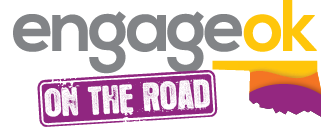 Engage OK
Title: School-Wide Positive Behavioral interventions and Supports
Description: This session will cover School-Wide Positive Behavioral Interventions and Supports (PBIS). We will go over interventions that can effectively teach appropriate behavior to all children. 

Title: Distinguishing Language Acquisition from Learning Disabilities
Description: This session will cover how to distinguish language acquisition from learning disabilities (SLD).  We will provide an overview on language acquisition and ruling out Limited English Proficiency.
Engage OK
Title: Introduction to OTISS (Oklahoma Tiered Intervention System of Support)/MTSS/RTI
Description: This session is an introduction to OTISS which is a framework designed to identify and address academic and behavioral challenges that interfere with student success.
 
Title: 2017-2018 Updates in OK EdPlan
Description: Knowledge of changes in Oklahoma’s online Special Education data system will prepare special education administrators for the 2017-18 school year. Four sections of discussion include Eligibility, IEP, Administrative, and Billing for Medicaid.
Engage OK
Title: Class-Wide Core Instructional Interventions 
Description: This session will identify a variety of instructional strategies, including Universal Design for Learning (UDL), based on best practices to create a successful core instruction.
Recommendations
Sub Committees
Workgroups
OSDE Actions regarding recommendations
Behavior/Suspension
Restraint/Seclusion (Handbook/Training)
Recruiting BCBA professionals/co-op
Train the trainer model for behavior training (Training)
School-wide PBIS implementation support (Training)
Safety training/resource officers
Teacher Preparation
PD competencies set by SDE be aligned between districts. For example: currently, the SDE requires PD hours in certain areas (i.e. ELL, blood borne pathogens, etc.). 
Train-the-trainer model in the competencies would allow more districts to access the information.  Could have regional trainers.  
A mentor program (Kansas SPDG) 
Resurrect the registries or network connections that would be available for teachers to get training. 
We want to meet the PD needs however there is often not enough money for subs to allow the PD. (Additional funds)
Meet w/higher ed
Lack of Personnel
Certification step by step guide
College offerings
Caseload suggestions (Related Services RFP)
Autism
Resource Directory 
Training/Cross Training
Purposeful Inclusion 
Get a co-teaching framework.
Dyslexia
We need to provide information on “What is Dyslexia” to districts across Oklahoma. Learning the characteristics of Dyslexia. 
OSDE providing training virtually on “what is Dyslexia” and “Characteristics of Dyslexia.”  
Higher Education Institutions-issues with accountability for reading instruction. 
Administrator training piece is important to continue implementation.
Panel Activities for 2017-2018
Discussion
45
New Member Recruitment
Discussion